Meaningful Lives
A Deeper Dive
Alliance Colorado – June 5,2023
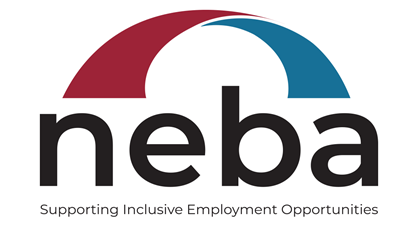 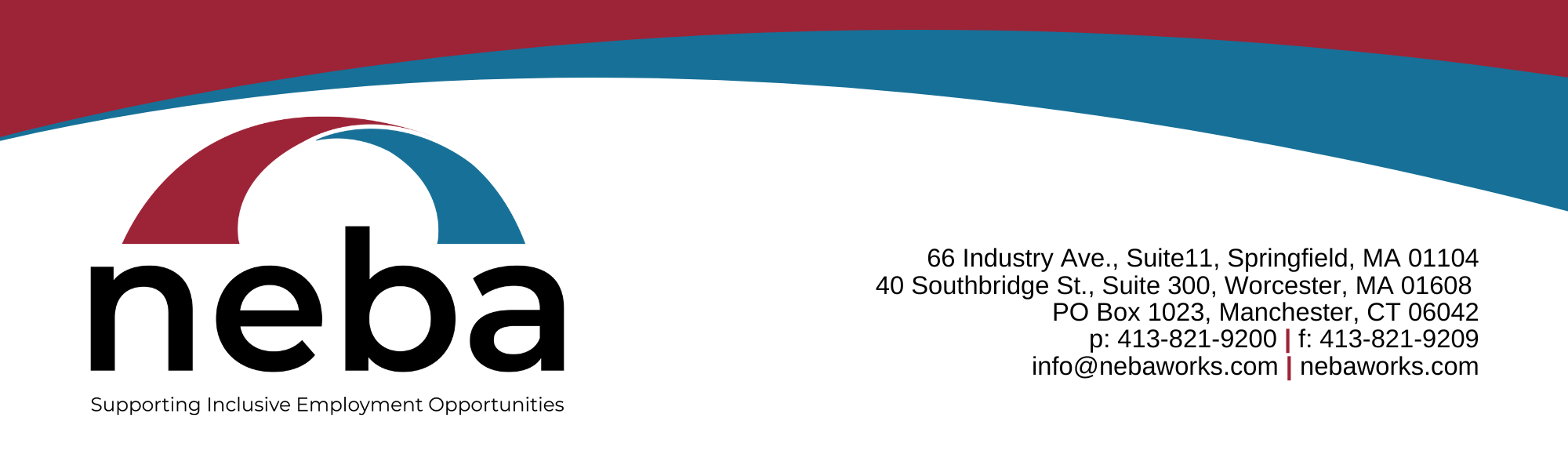 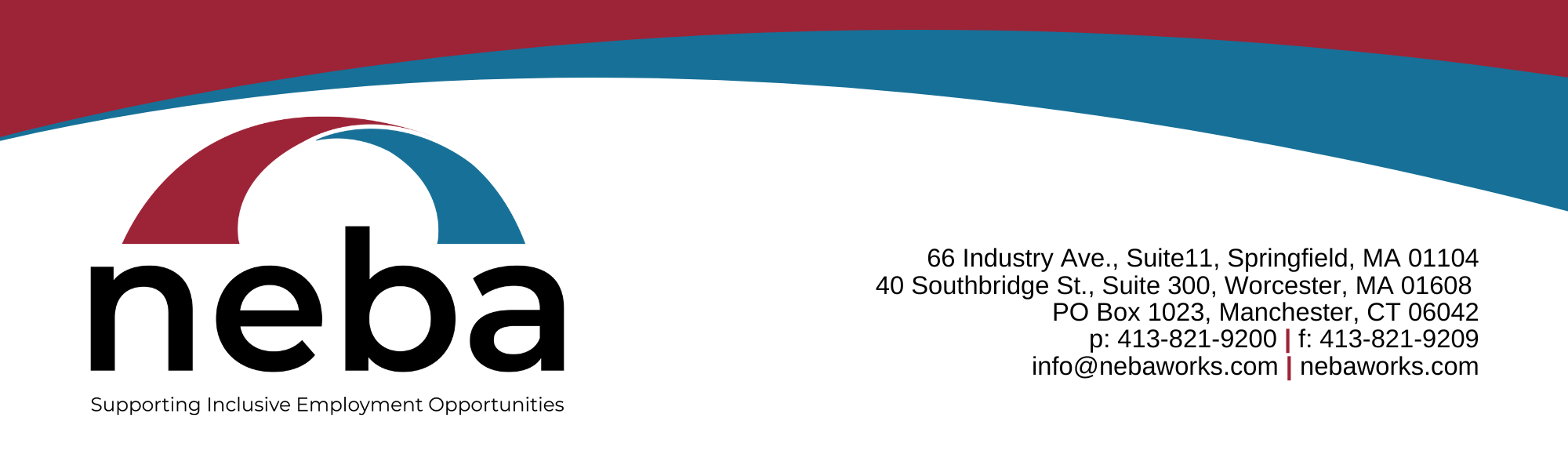 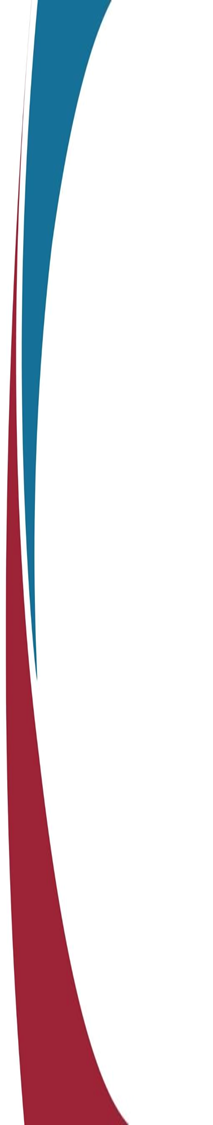 Changing How We Do Business
Aiming for 100% Community-Based
Finding what is meaningful: not about the program, it is about the people. Fully participating with purpose
Guide on the side. Connector. Building services designed to fade - when and as much as possible as independence increases
Creating a pathway to employment by learning, exploring, connecting and contributing 
Supporting more people, possibly for fewer hours each day, in a variety of ways - breaking the 9am to 3pm service mold
Include and set aside time to talk with residential staff
Tapping into transportation options – bus and taxi training, ride share, walking and biking, community meeting up hubs, etc.
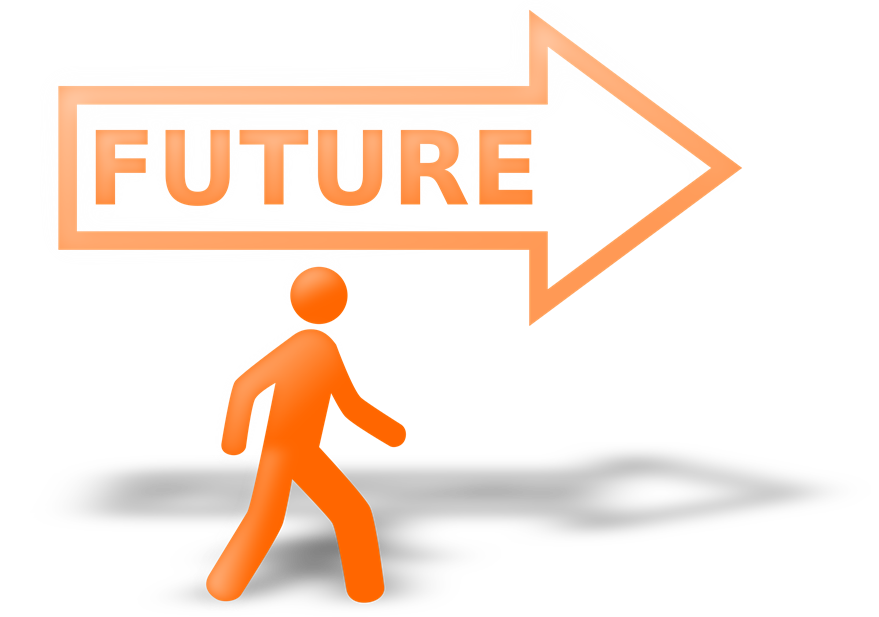 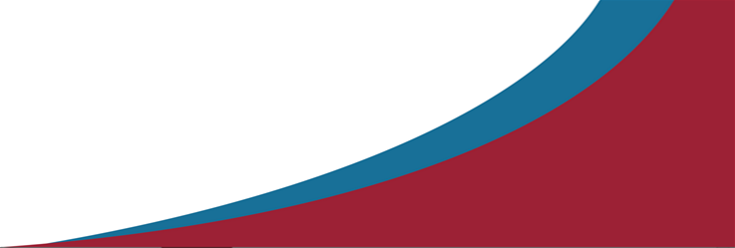 [Speaker Notes: Jeannine provide examples of how they do some of these things – conversations with residential providers (set aside roles and hours to work together to support people)]
Hierarchy of Best Practices
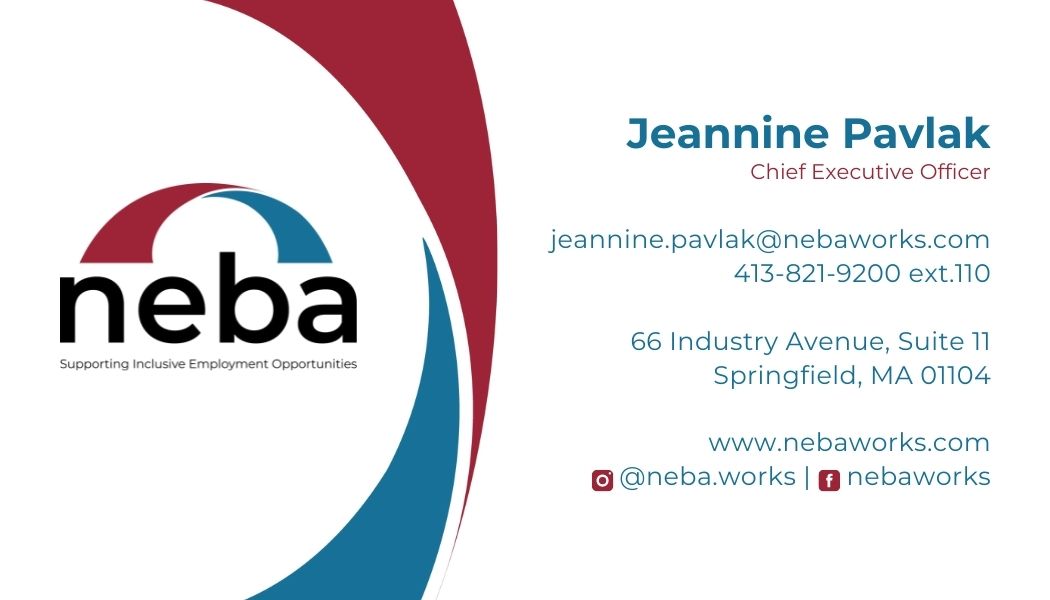 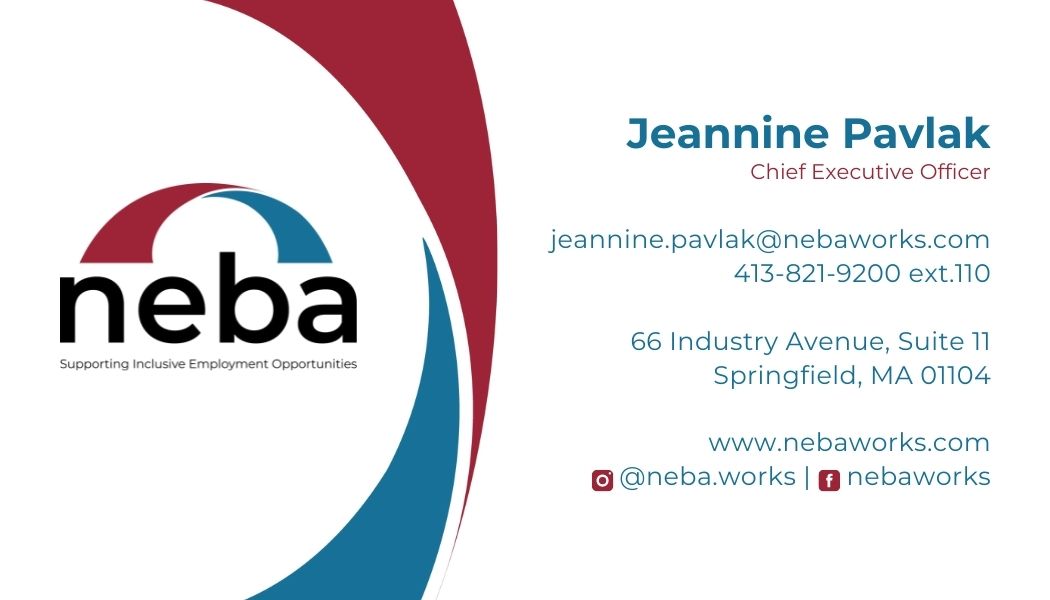 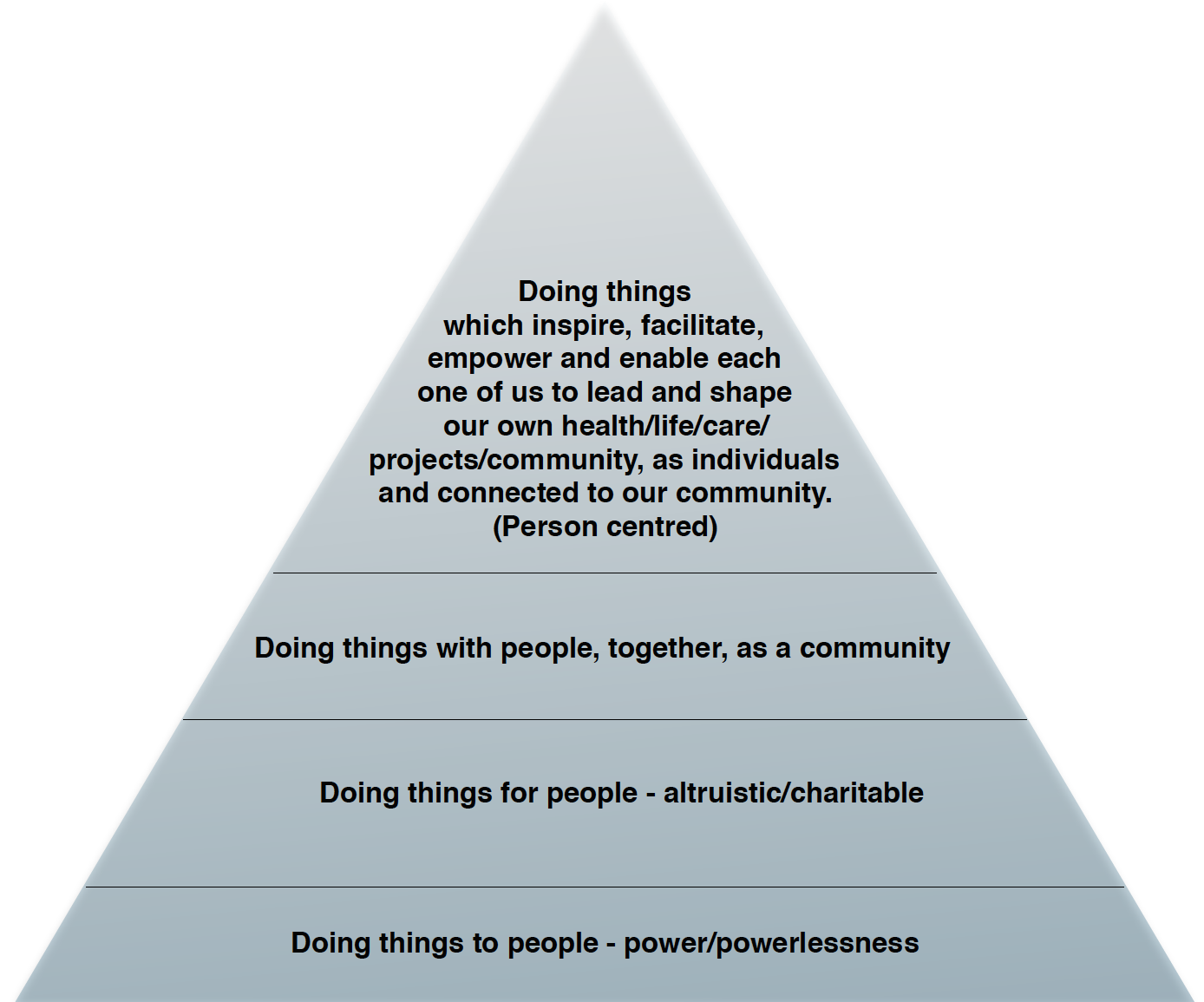 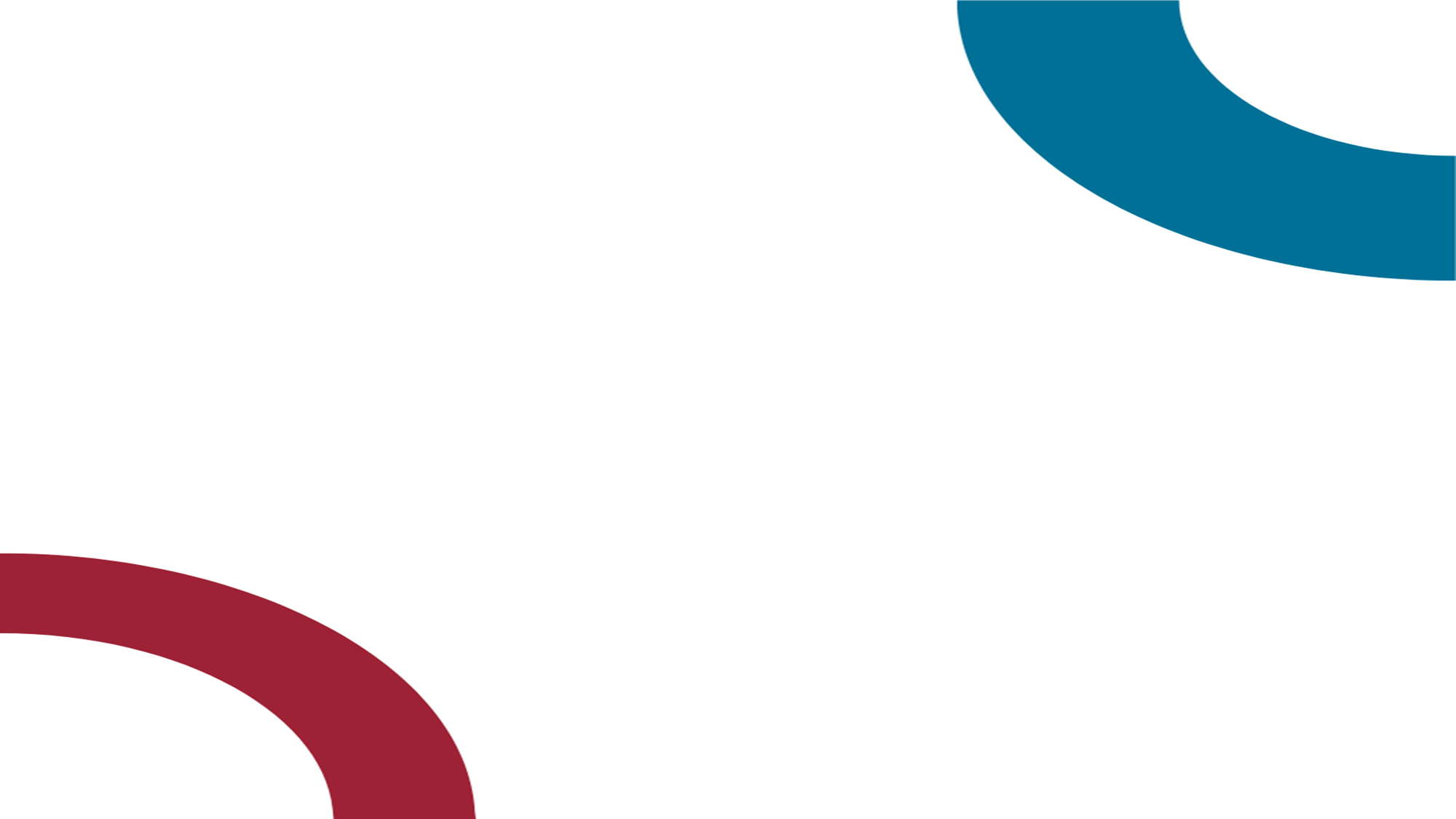 Ambivalence is an opportunity.
Culture of low expectations
Deficit-based thinking
Limited life experiences 
Fears
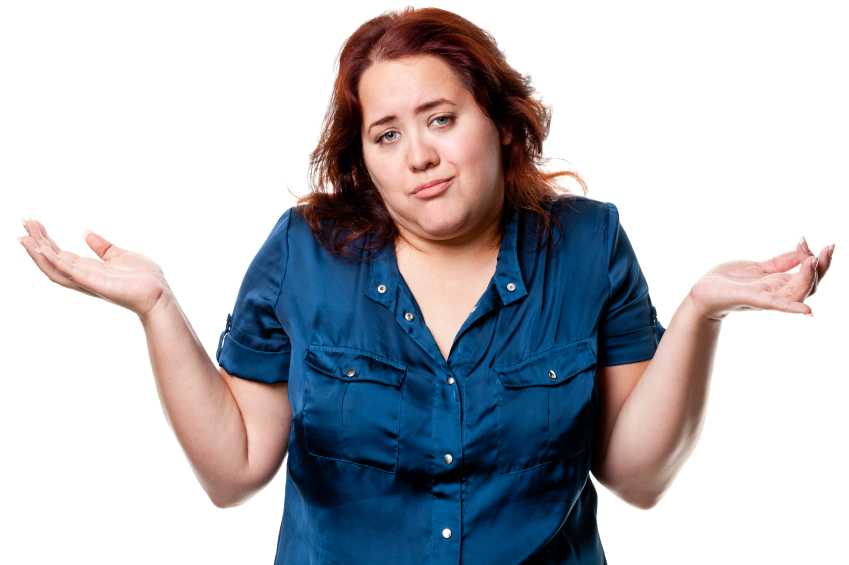 Exposure precedes interest.
Interest precedes motivation.
[Speaker Notes: Told they can’t work, never asked or expected to. Acceptance, safety, fears of losing services  - Jeannine add a story]
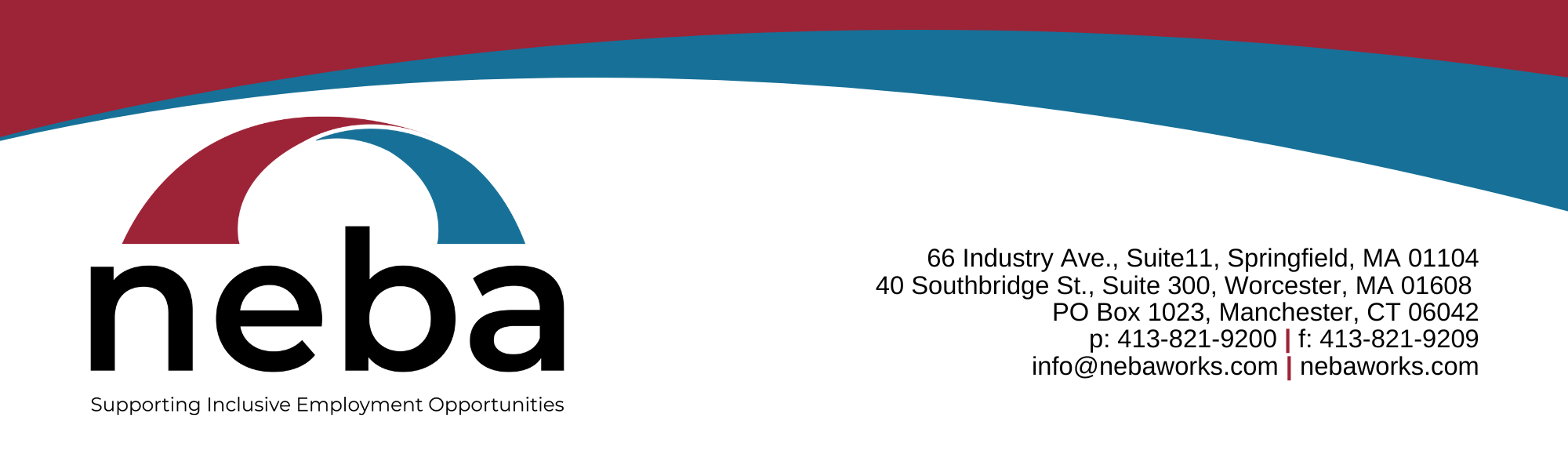 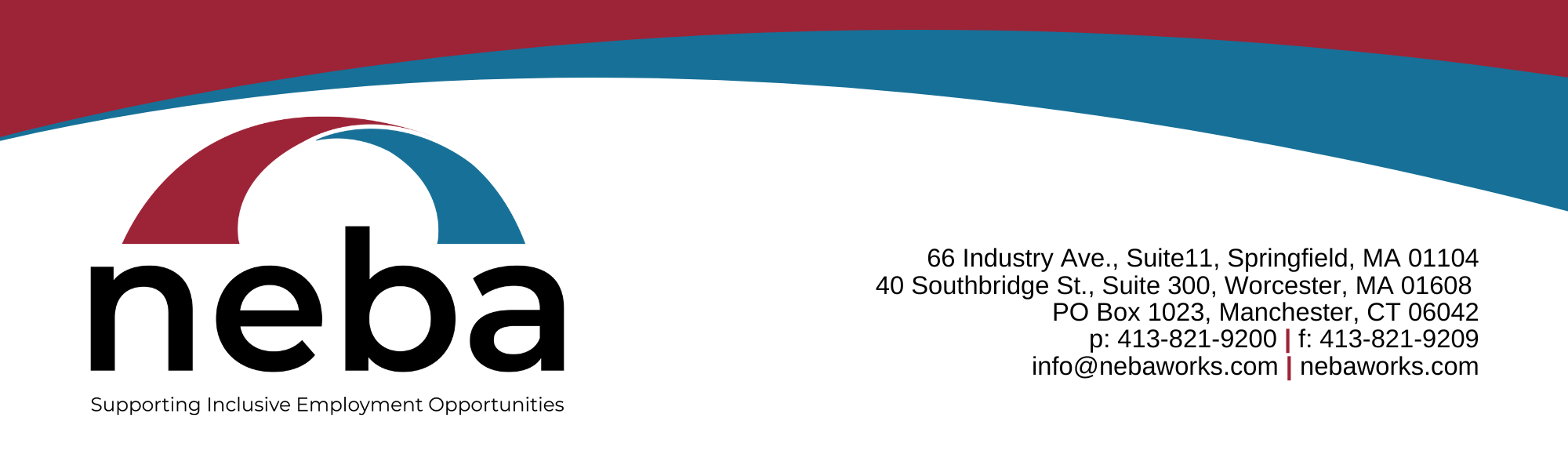 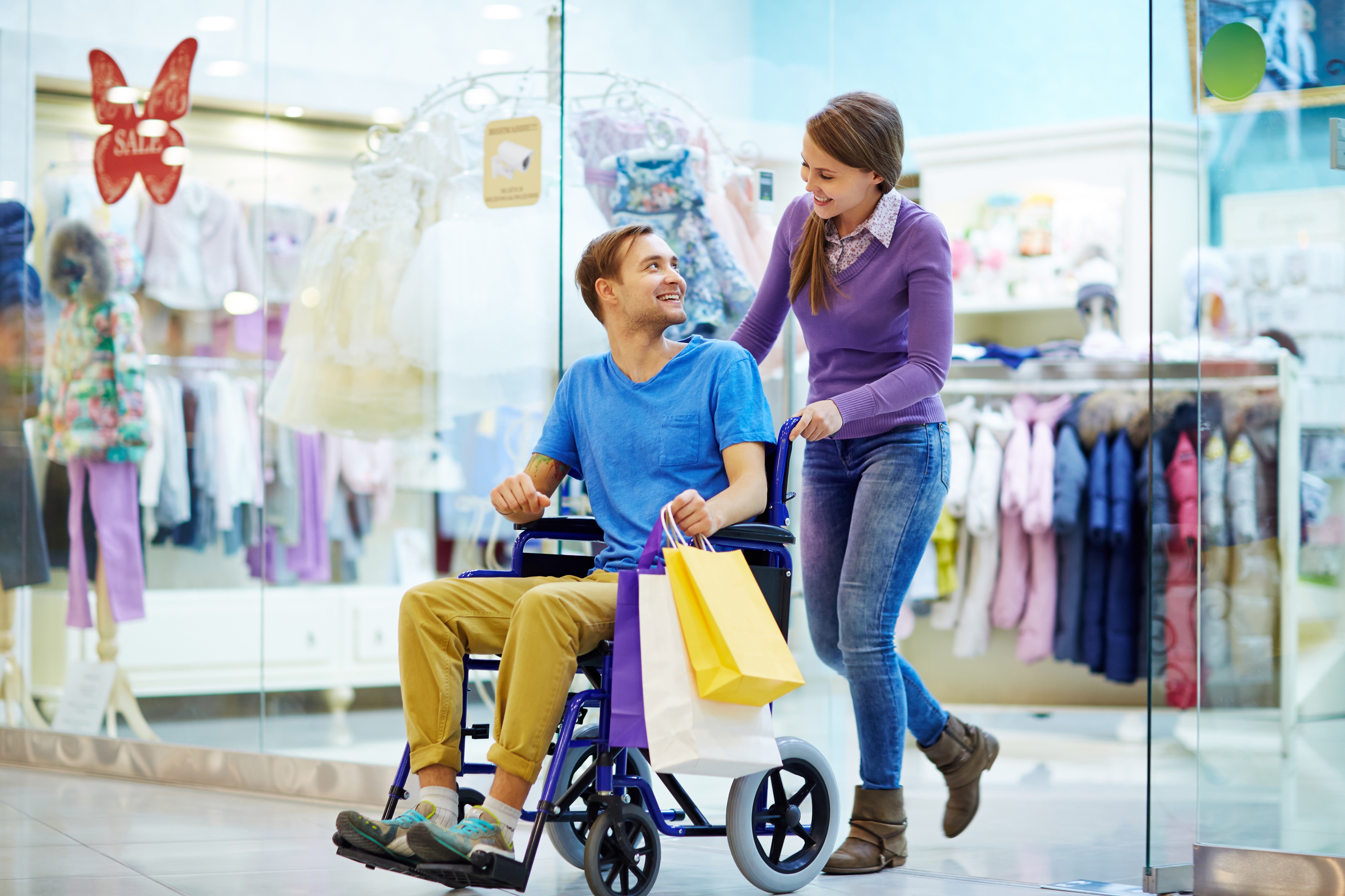 About Me


What am I good at?

Where am I happiest?

What do I want to Learn?
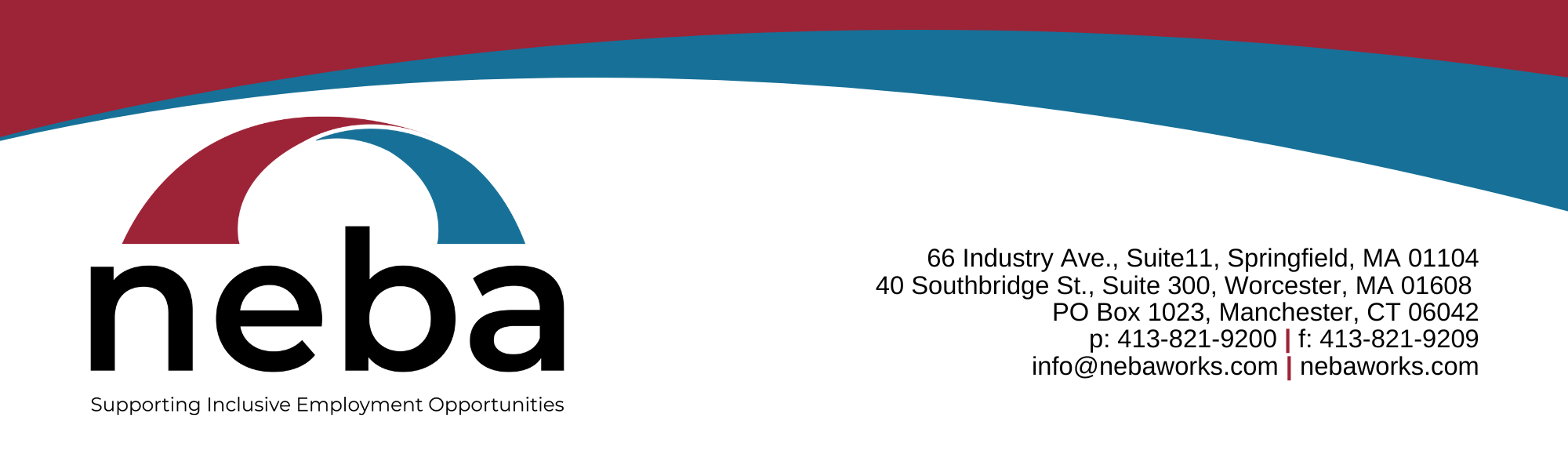 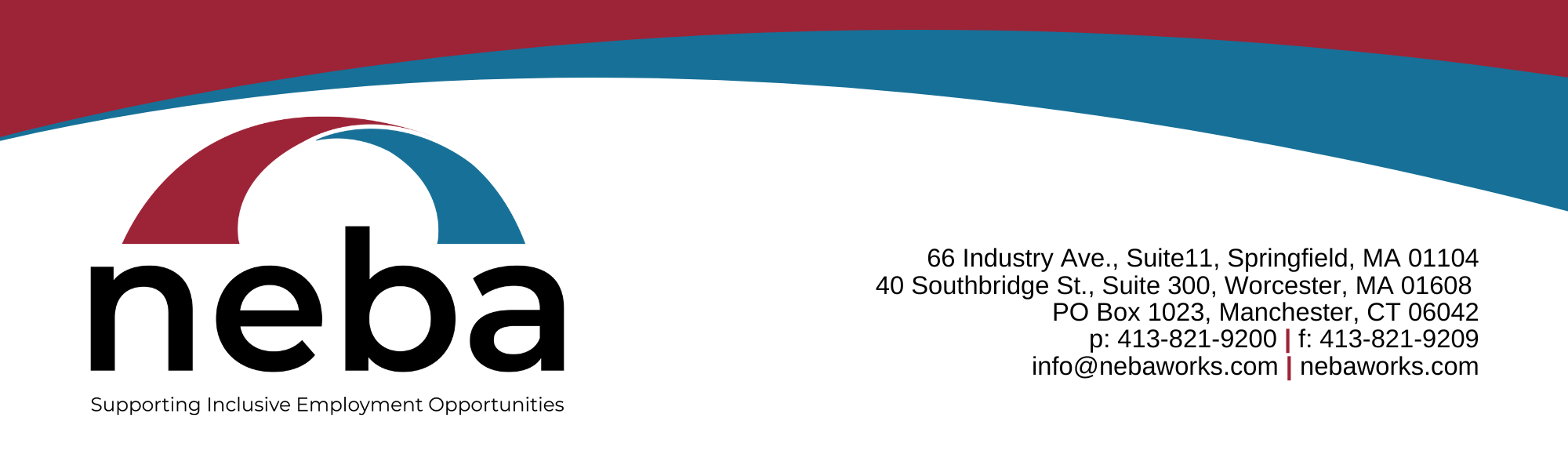 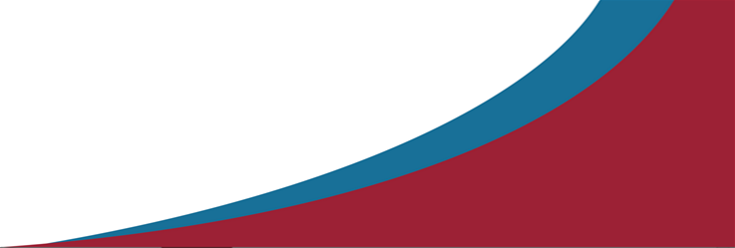 Positive Person Profile:
Take a minute to profile yourself.

Then take a look at your current life…

Is it meaningful?  Why (or why not)?
Start with Interests…Don’t get stuck on Deficits.
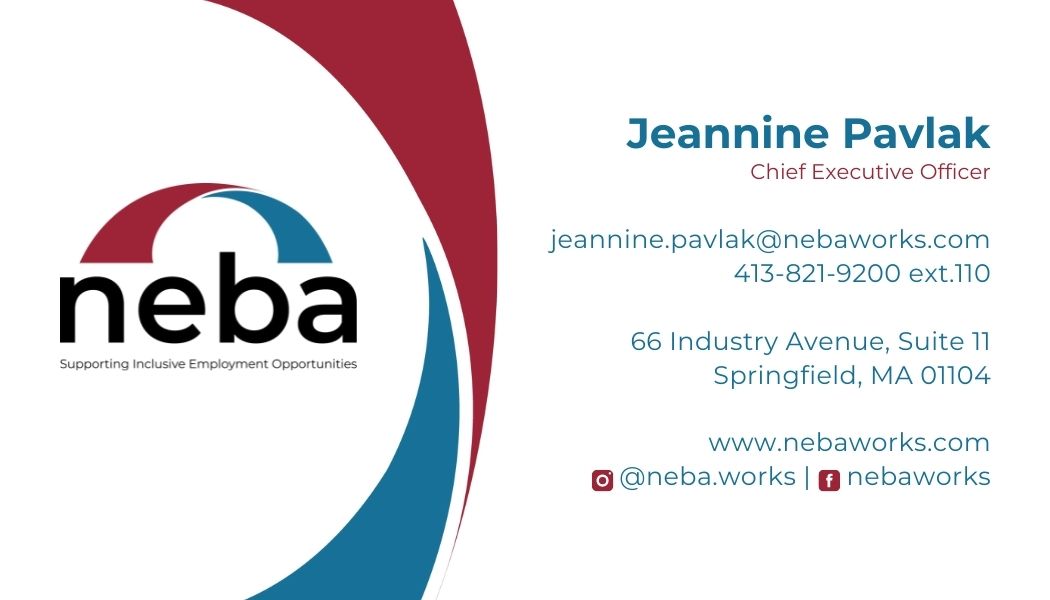 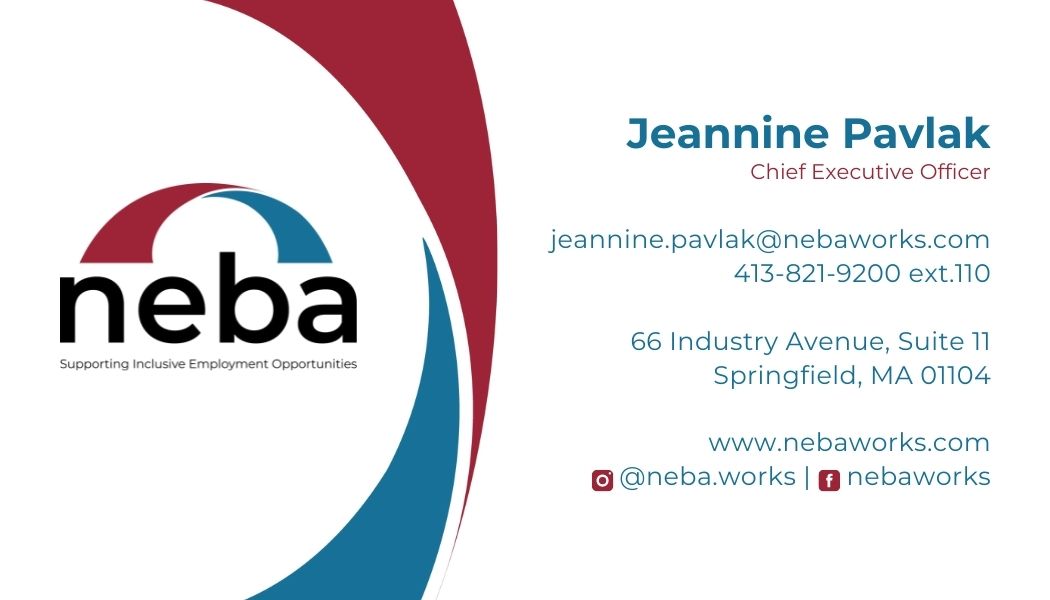 What Shane’s File said:
 Autism diagnosis
 Non- Verbal
 Can’t sit still
 Self injurious behaviors
 Flight Risk
 Stubborn
 Unemployable
Start with Interests…Don’t get stuck on Deficits.
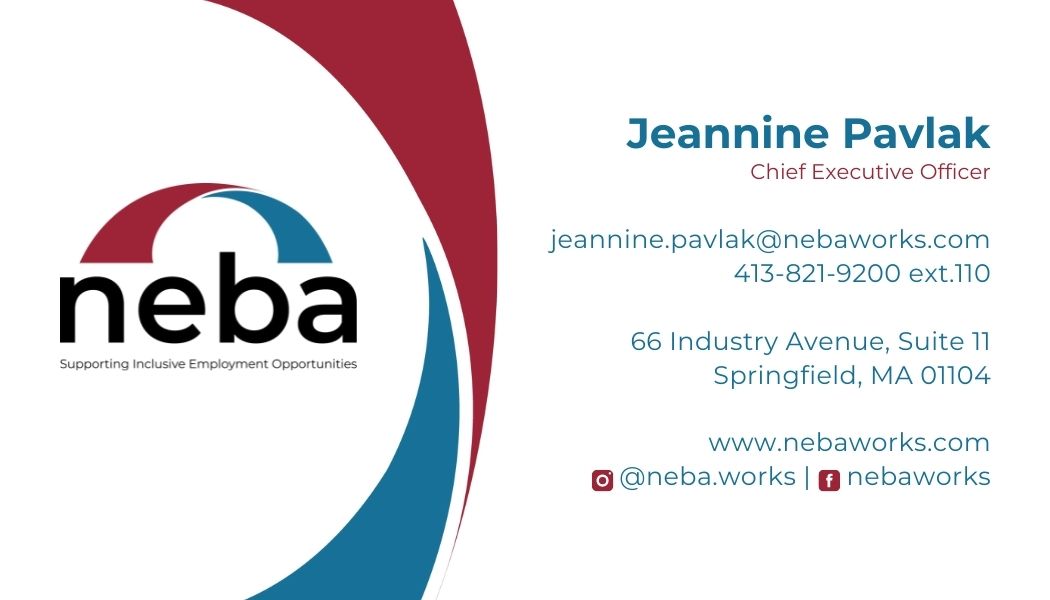 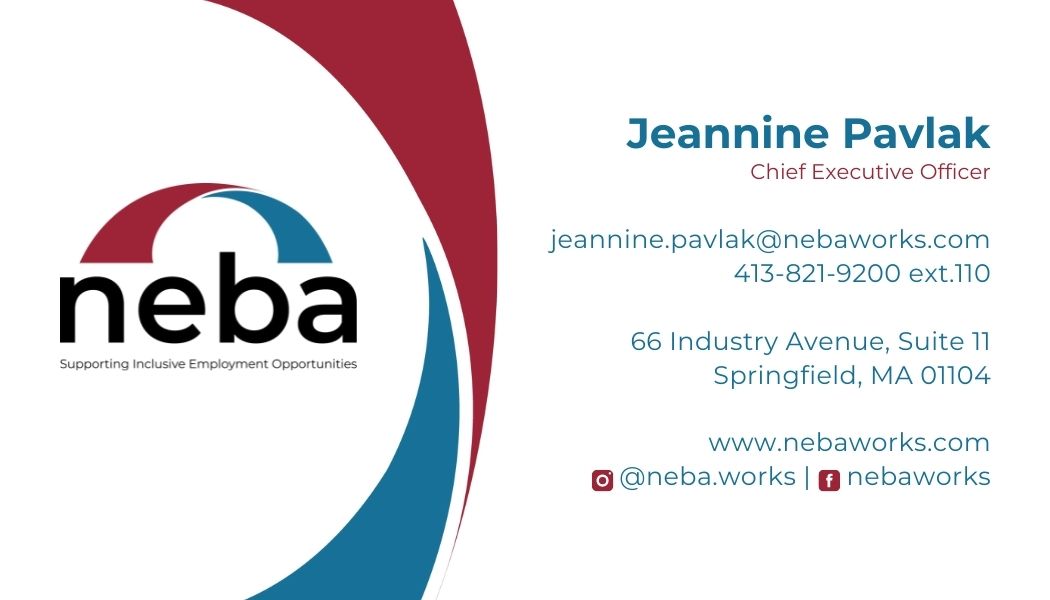 What we discovered:
 Likes hiking, boating and fishing
 Movement and exercise help him manage his anxiety
 He is fascinated by windows and doors
 Father is a carpenter and makes shims
 Likes art and drawing
Start with Interests…Don’t get stuck on Deficits.
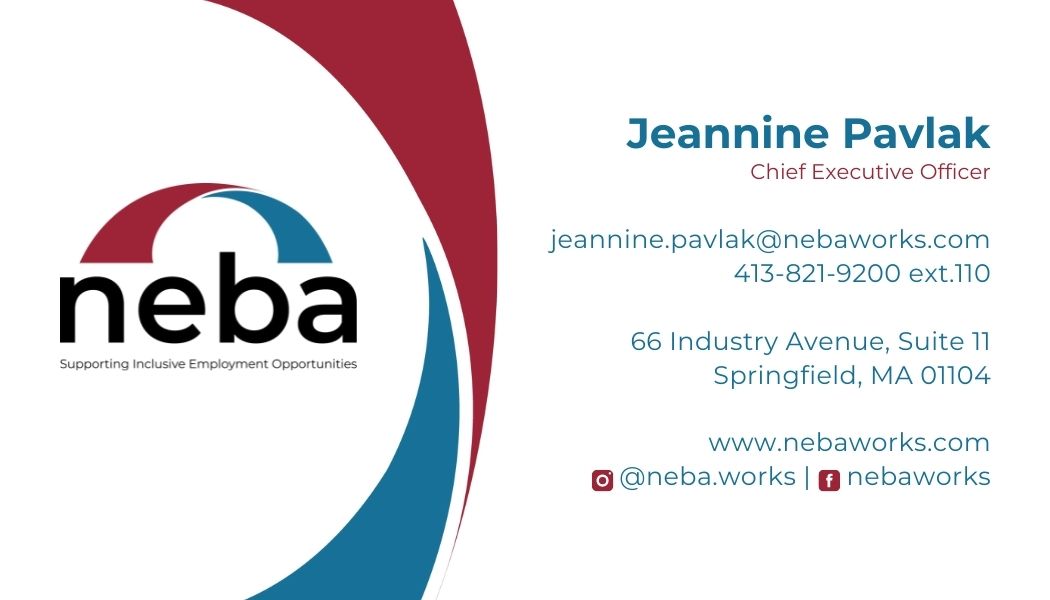 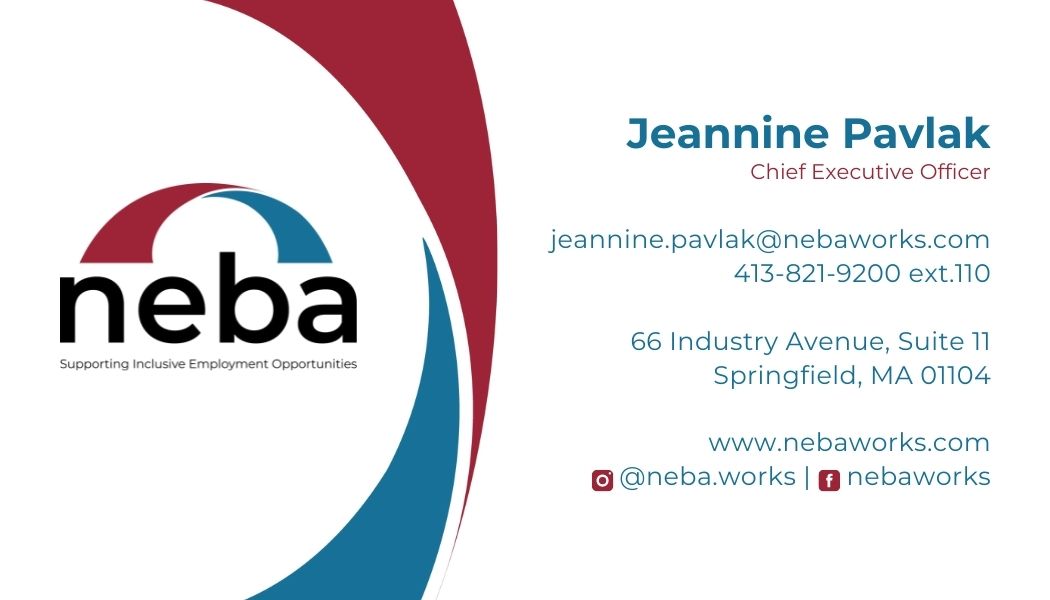 What Shane’s File said:
 Autism diagnosis
 Non- Verbal
 Can’t sit still
 Self injurious behaviors
 Flight Risk
 Stubborn
 Unemployable
What we discovered:
 Likes hiking, boating and fishing
 Movement and exercise help him manage his anxiety
 He is fascinated by windows and doors
 Father is a carpenter and makes shims
 Likes art and drawing
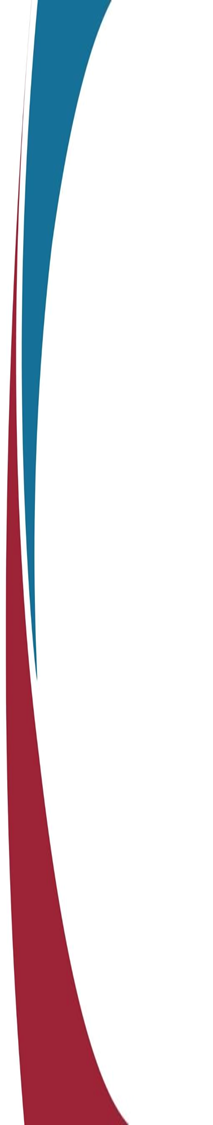 Community Mapping
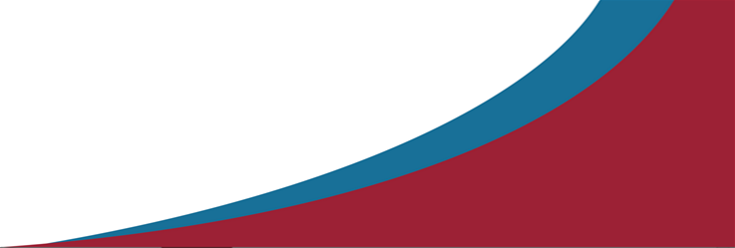 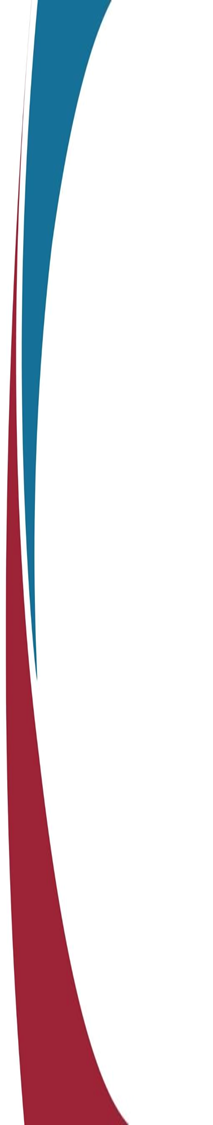 Community Mapping
As close to home as possible

Where do people go with same/similar interests

Widen the circle as necessary

Make sure to include smaller, artisan places
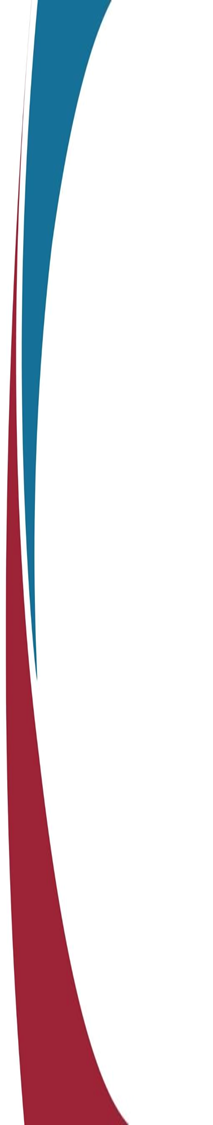 Likes hiking, boating and fishing
 Movement and exercise help him manage his anxiety
 He is fascinated by windows and doors
 Father is a carpenter and makes shims
 Likes art and drawing
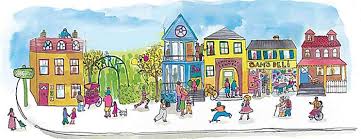 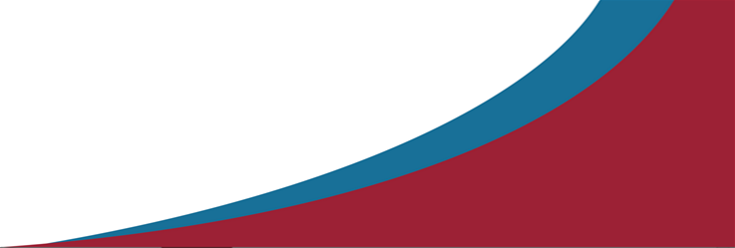 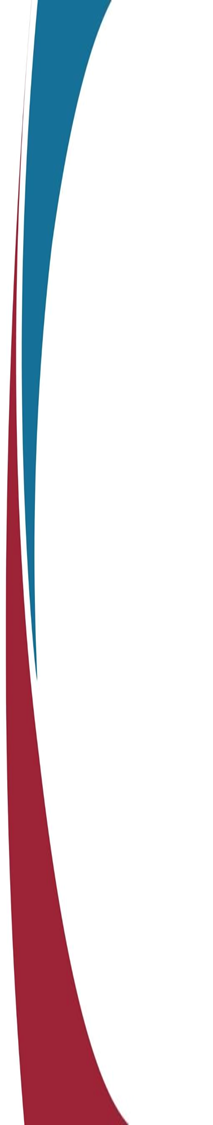 Parks
Recreation Center
Health Club
Rowing Club
Museum
Art Classes
College Campuses
Local Carpenters
Hardware Stores
Home Depot
IKEA
W
Community Map
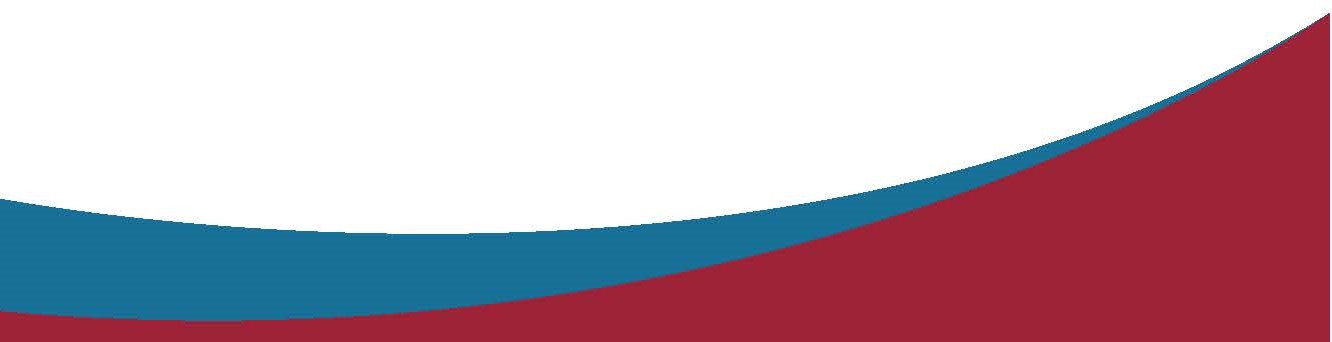 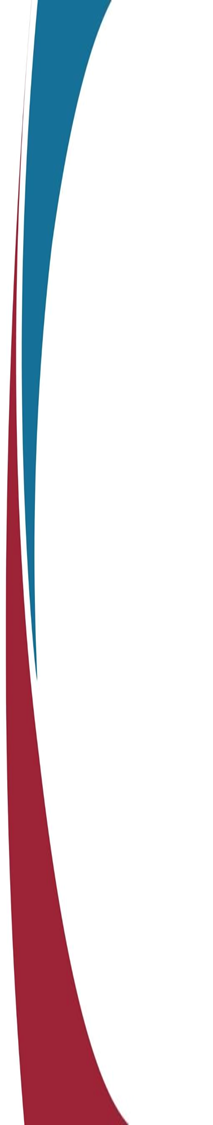 Community Mapping Exercise
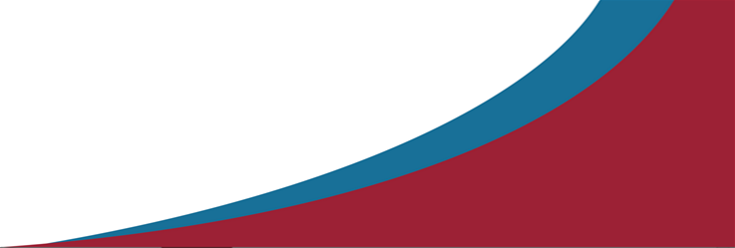 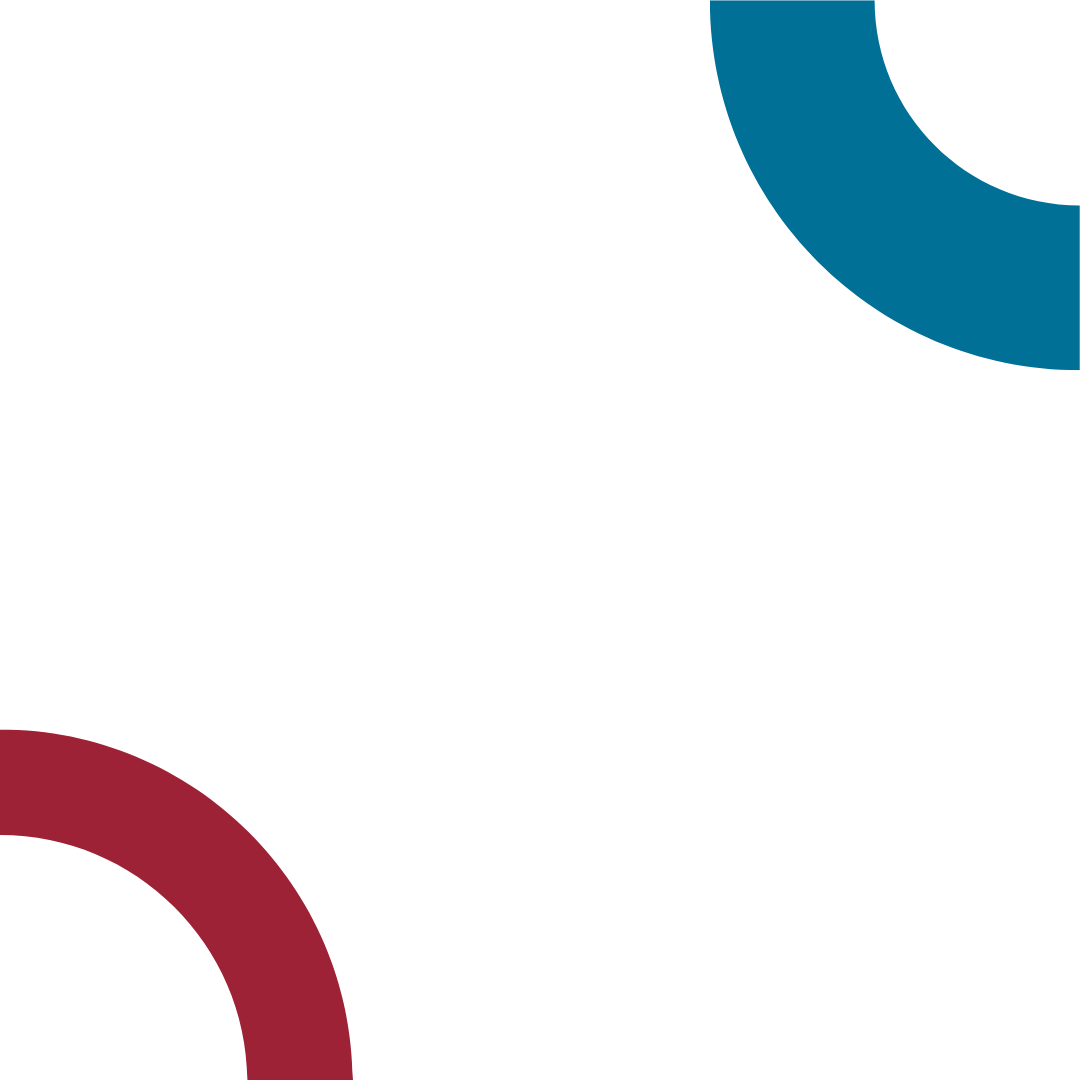 Getting Started:
“Loneliness is the only real disability.”						               - David Pitonyak
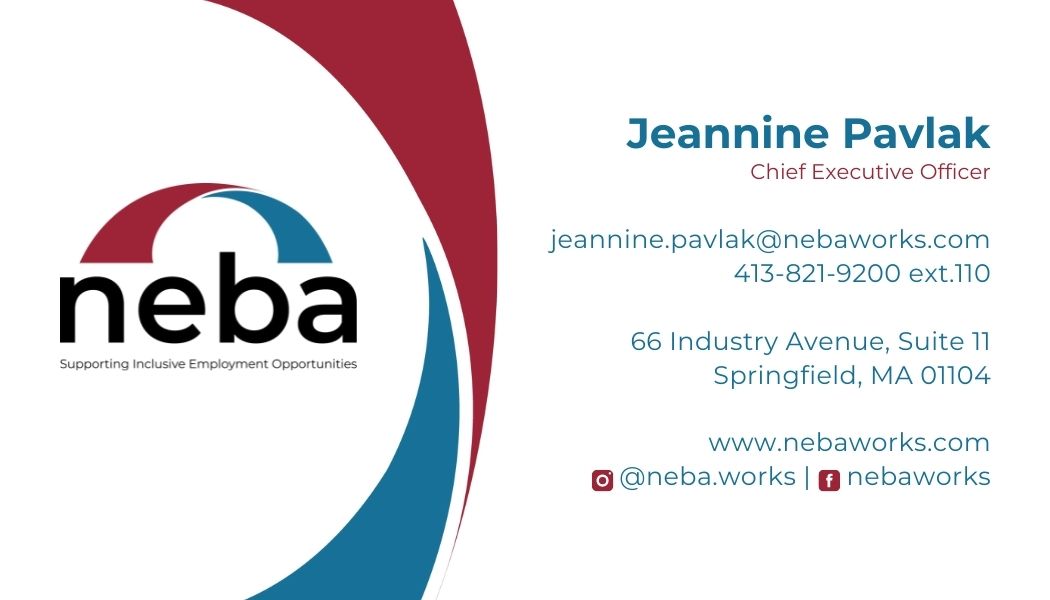 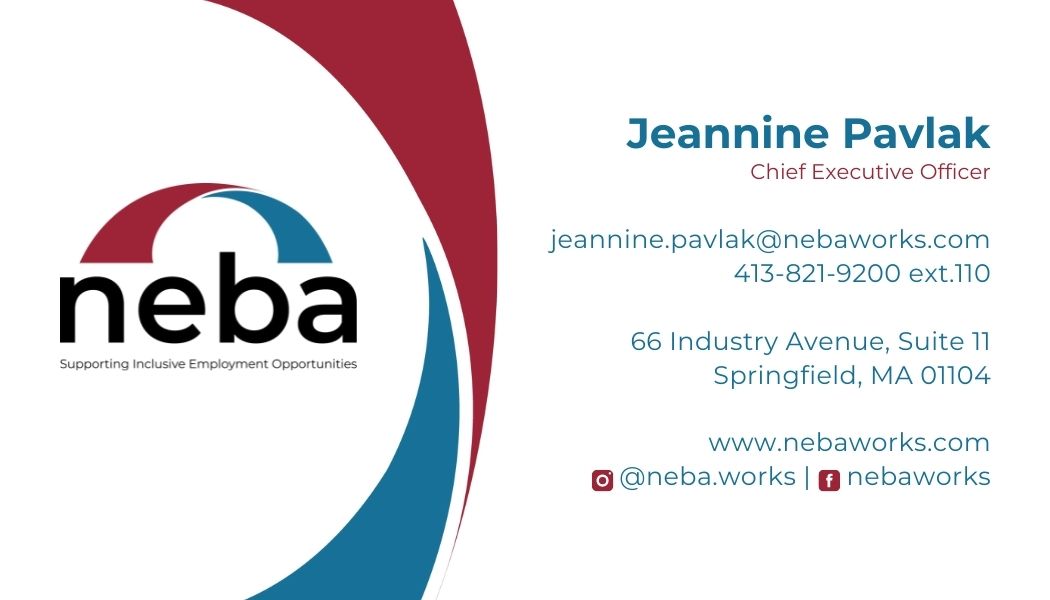 Lack of social capital severely impacts any individual’s ability to be successful.

Do we need to address how we support people in order to help them to develop their own social capital? Yes, ABSOLUTLEY!
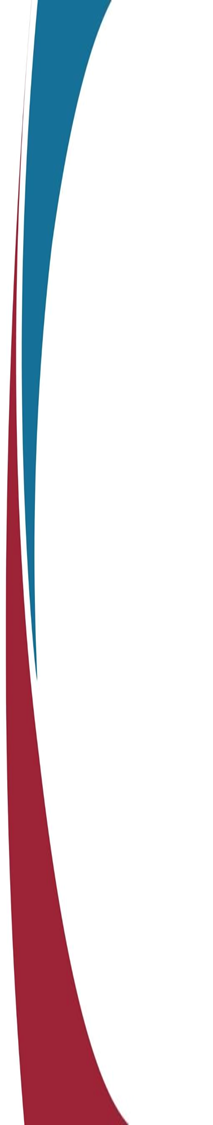 Relationships - Social Capital.
Relationships are what keep us happy, healthy, and safe.
Relationships make the world go round.
Relationships bring us opportunities- they expand our world.

Do the people we serve have diverse relationships with a wide network of people?
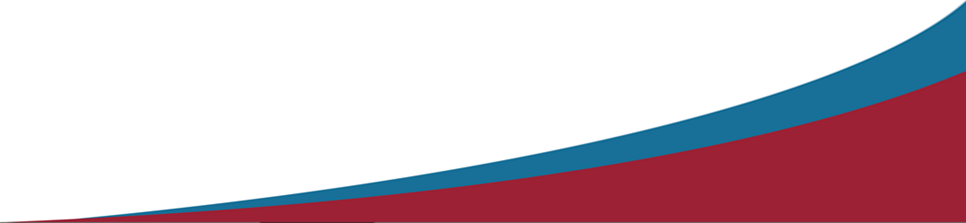 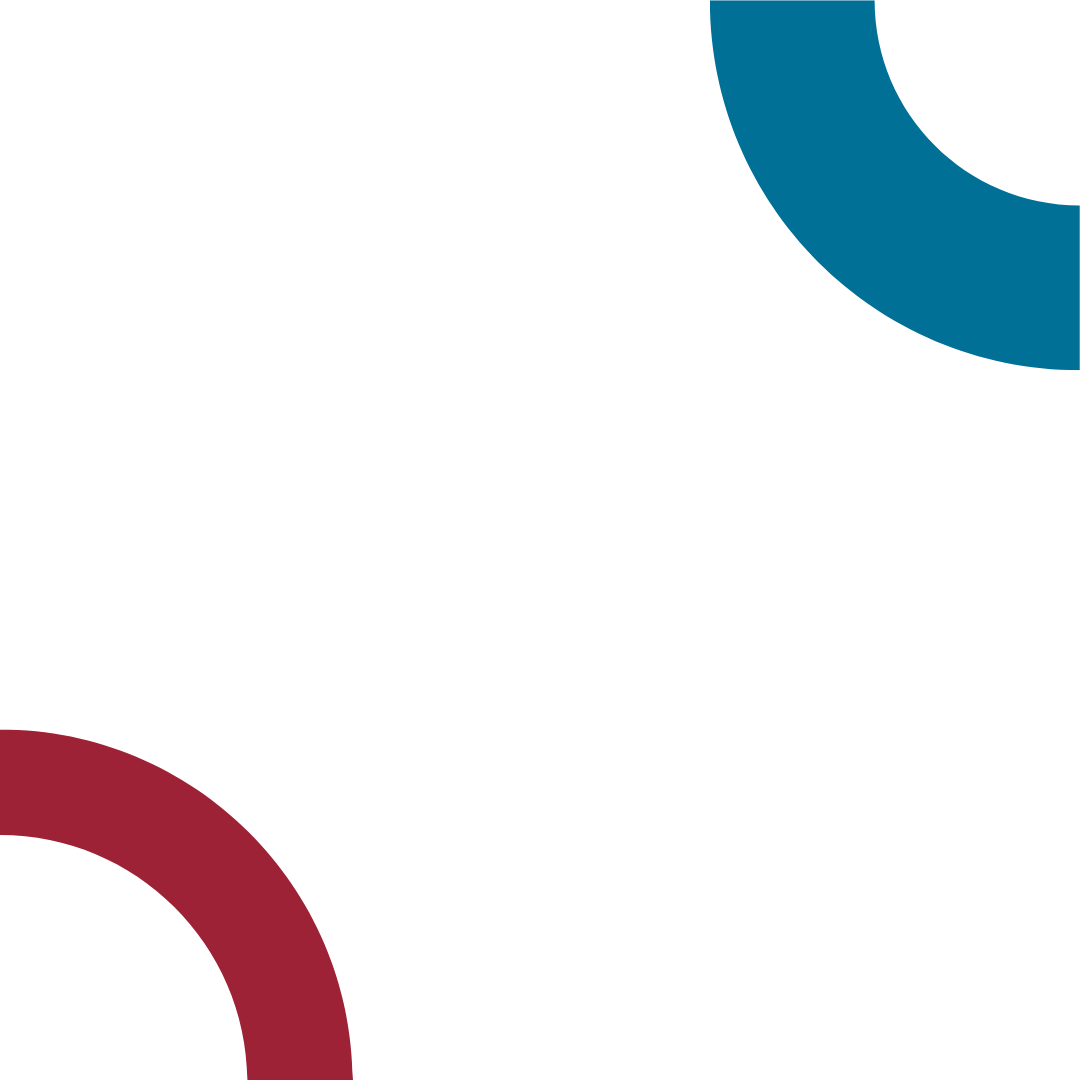 Relationship Mapping - Exercise
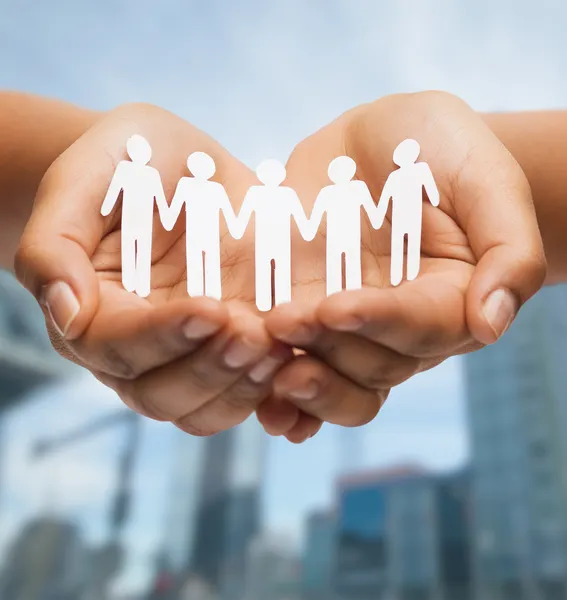 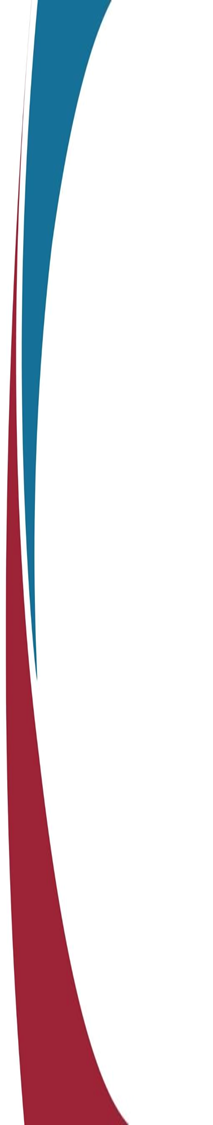 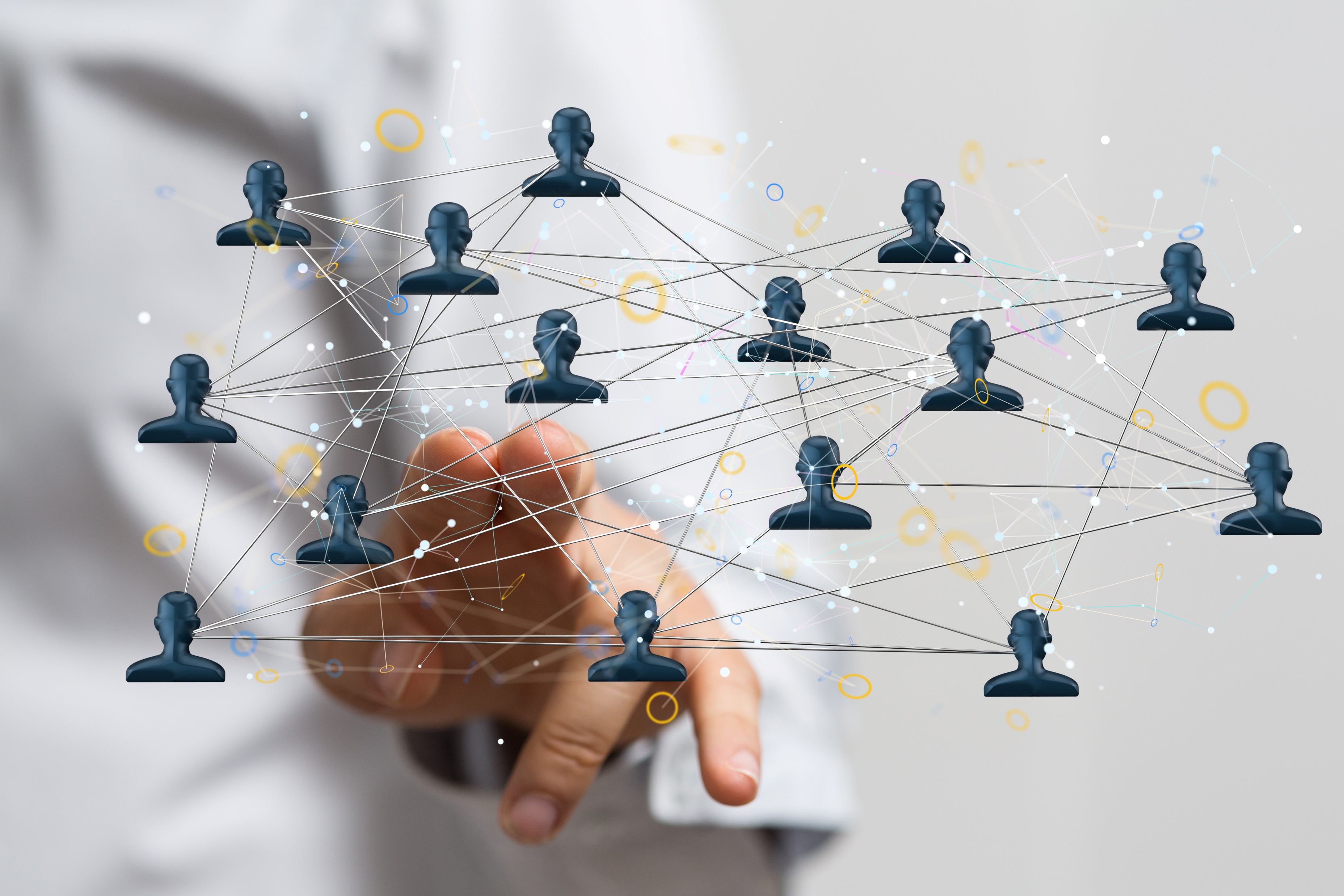 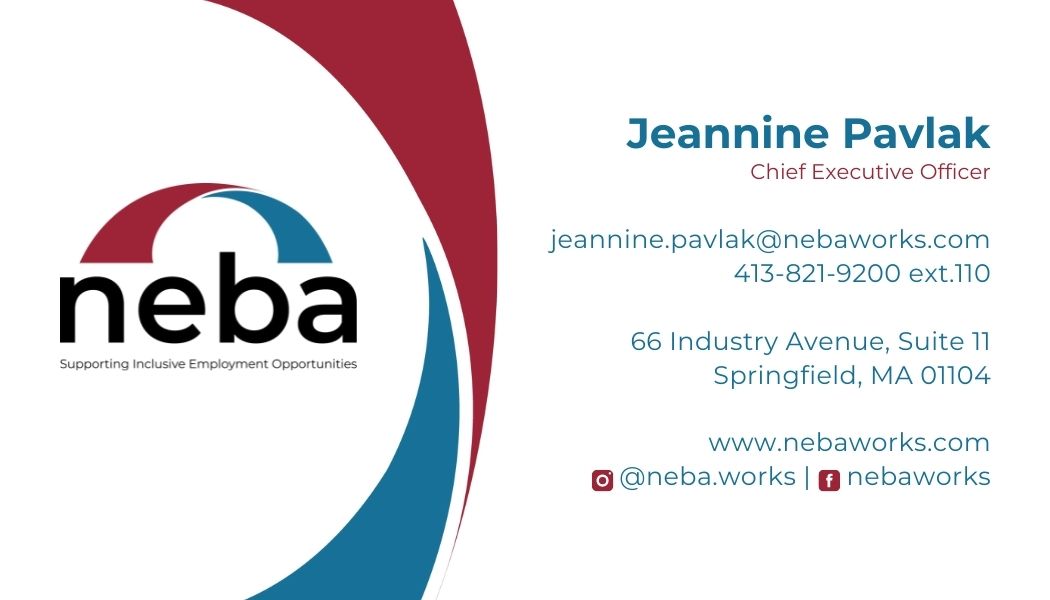 Relationship Mapping
Who do you know?
	
Who does the individual know?
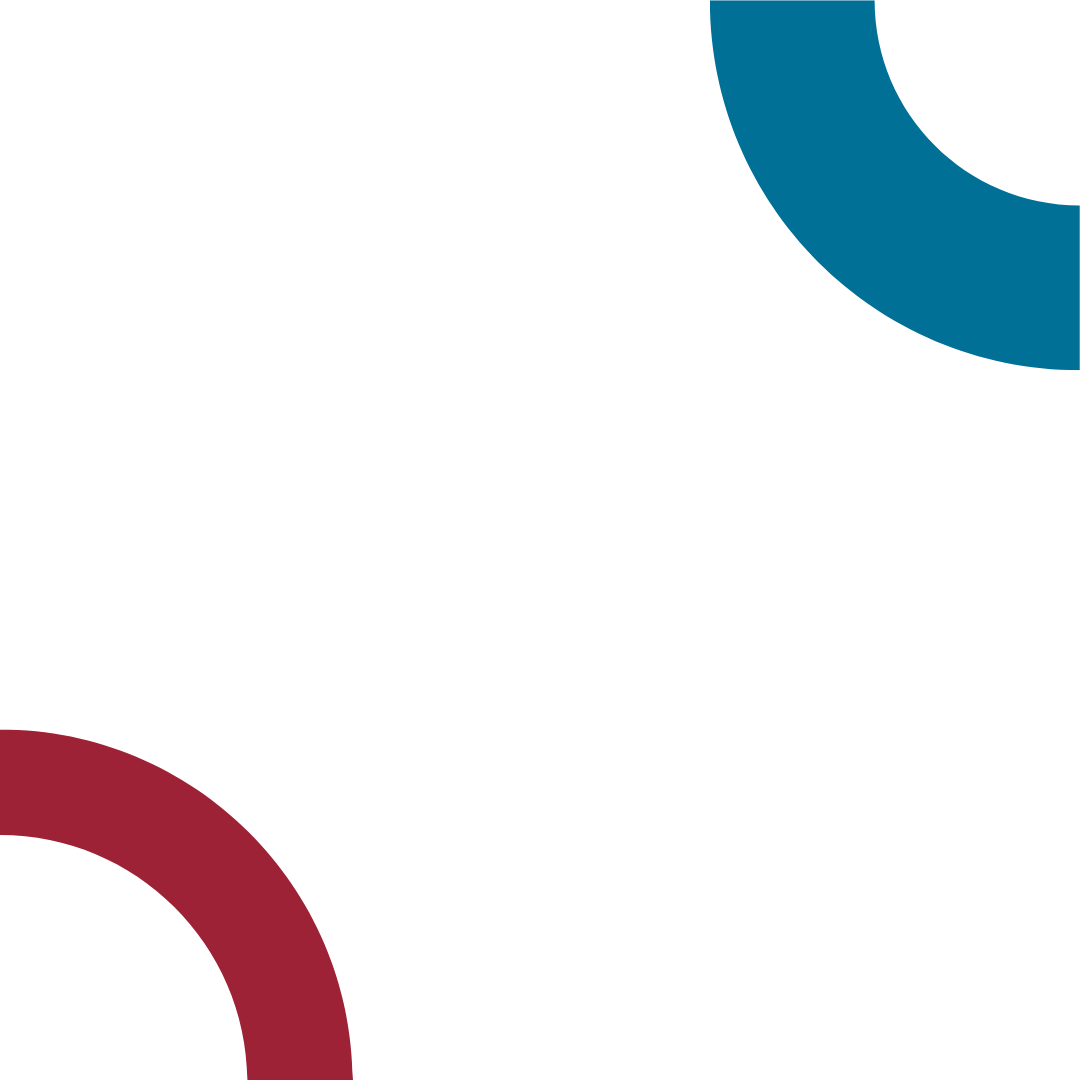 Look for the social/communal hubs
Bars, restaurants, beer gardens, breweries, food halls, food truck parks
Libraries
YMCAs, gyms, sports leagues
Community gardens, community parks and recreation 
Community centers, senior centers
Schools
Performing arts centers
Time Banks, Co-Ops, Non-profit organizations
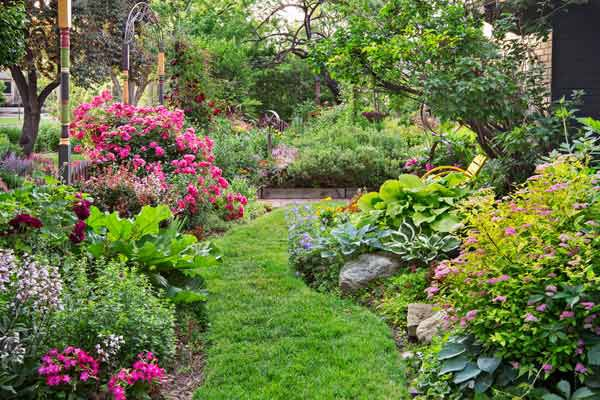 Cultivating relationships is like gardening…
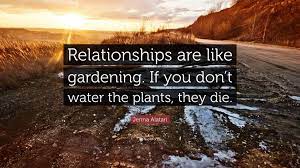 You have to..
Make your garden plan
Plant your seeds
Tend, water, and weed
Tend, water, and weed some more
Gather your harvest
It’s hard work and it takes a while.
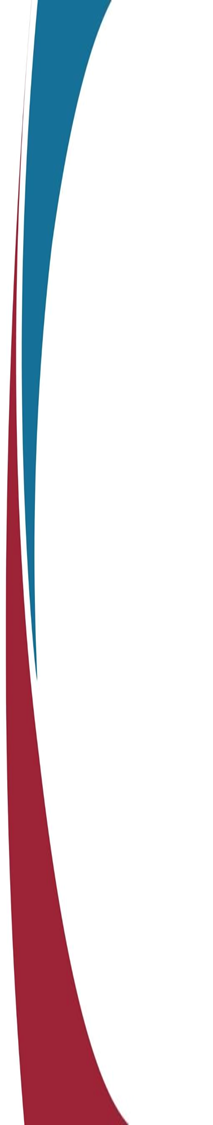 Although 1:1 is ideal, 
it can be done in small groups based on interests
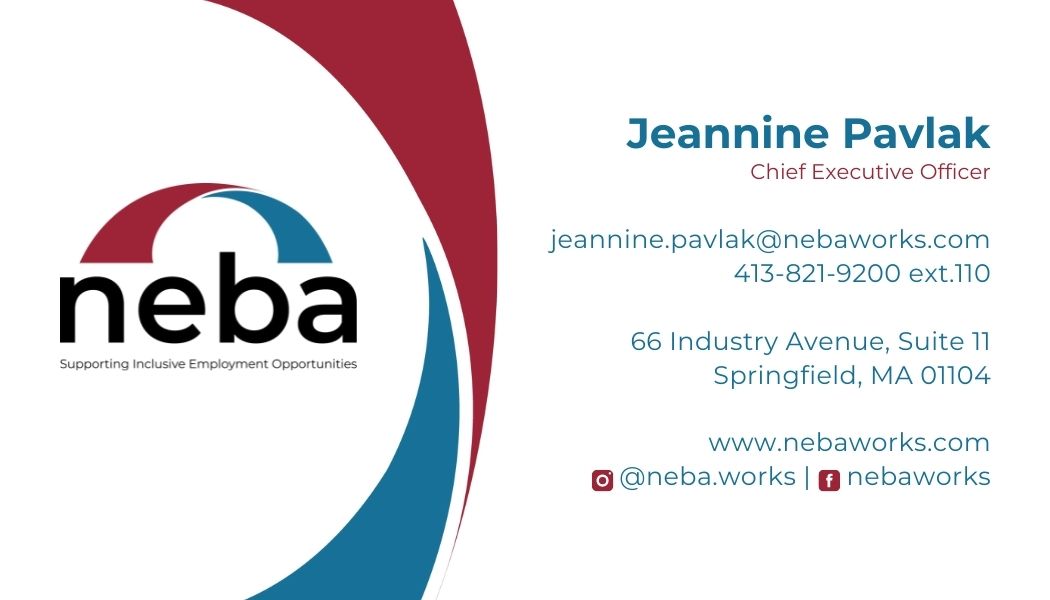 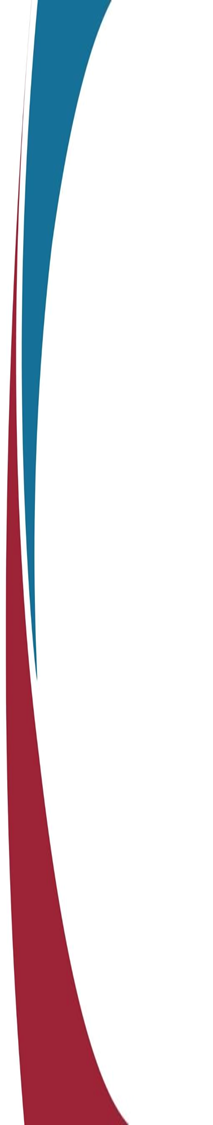 Valued Social Roles Matter
When people have valued social roles they have more opportunities to live “the good life.” 

Normalization = authentic, typical life experiences in ordinary, typical places…not practice, simulations, or separate places. 

Valued Social Roles: Community Member vs Client
	                   Giving vs Taking
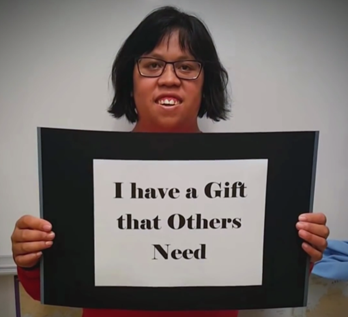 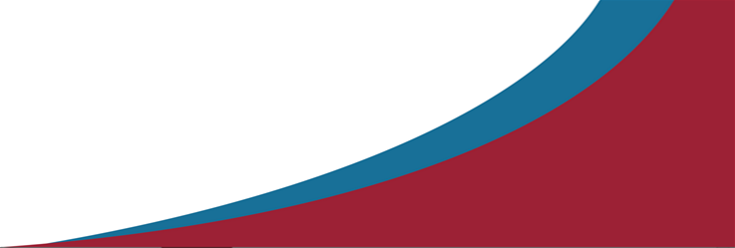 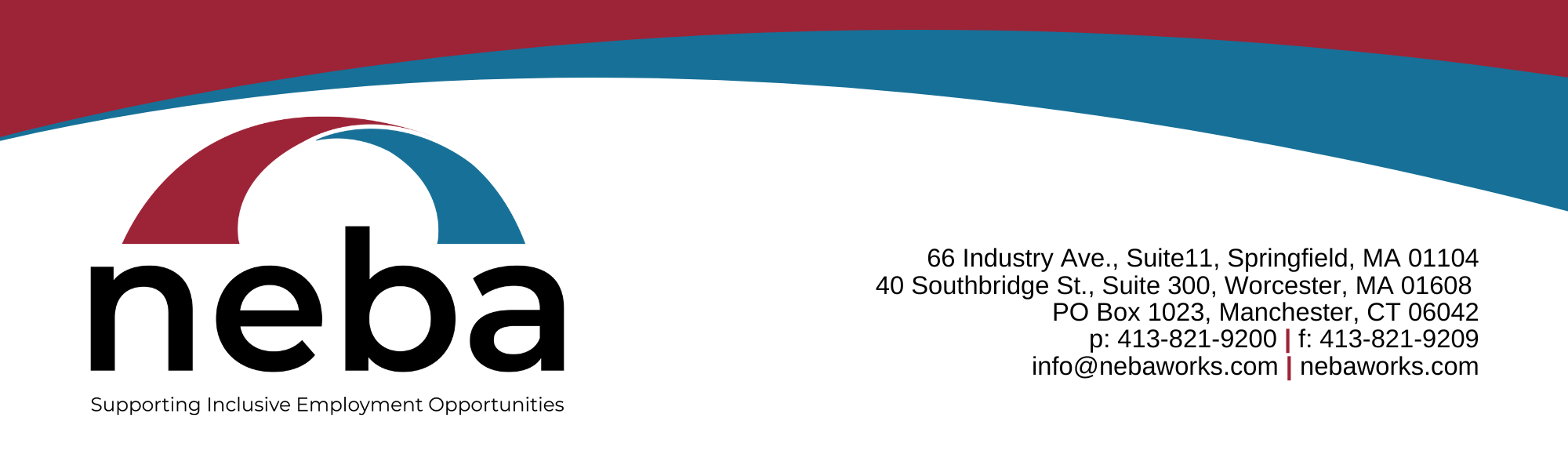 For further inquires, please contact Jeannine Pavlak, CEO jeannine.pavlak@nebaworks.com
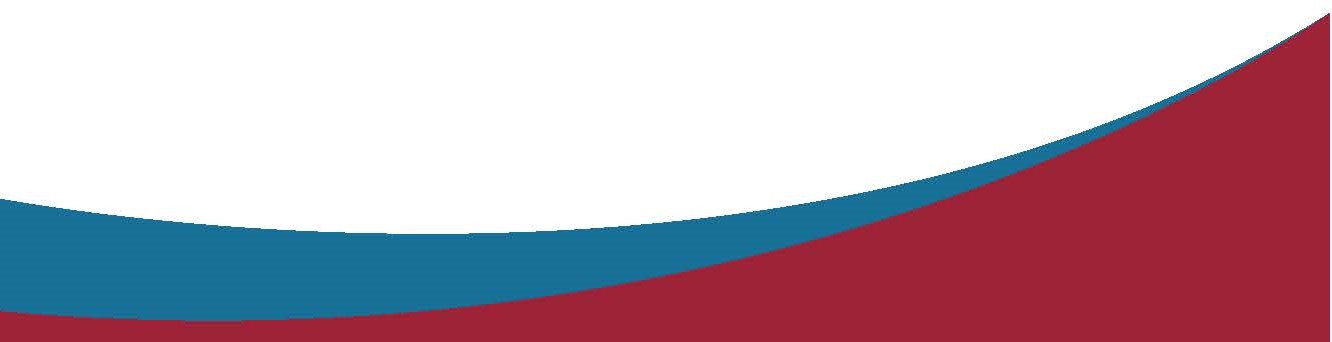